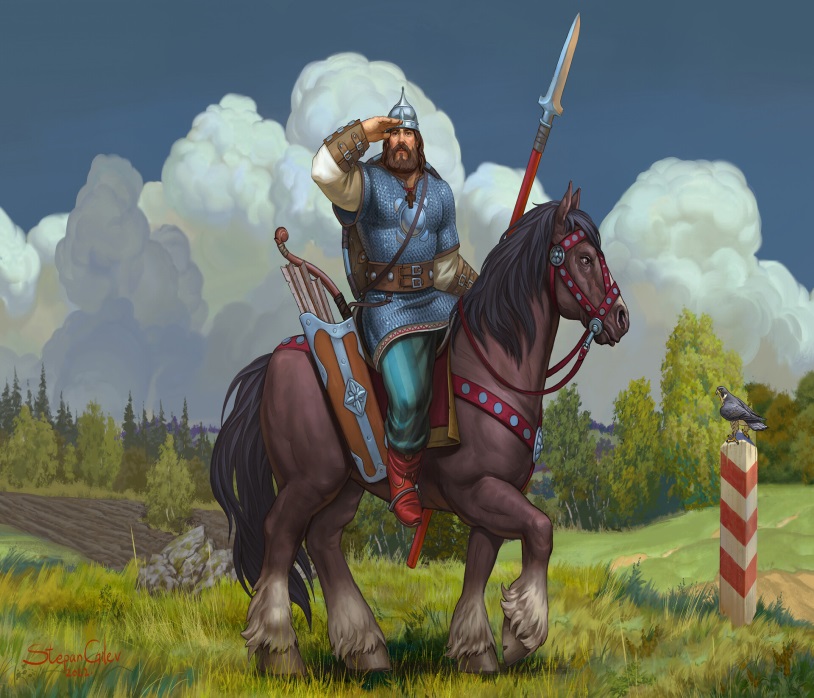 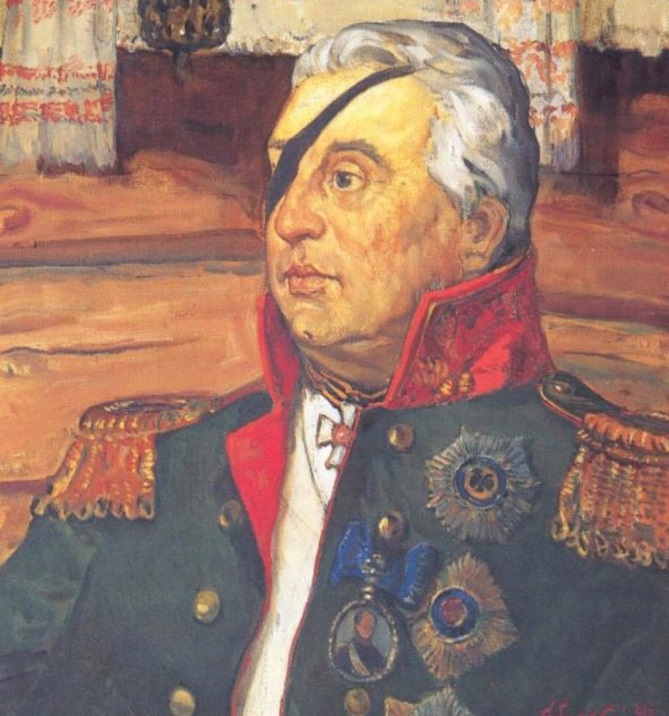 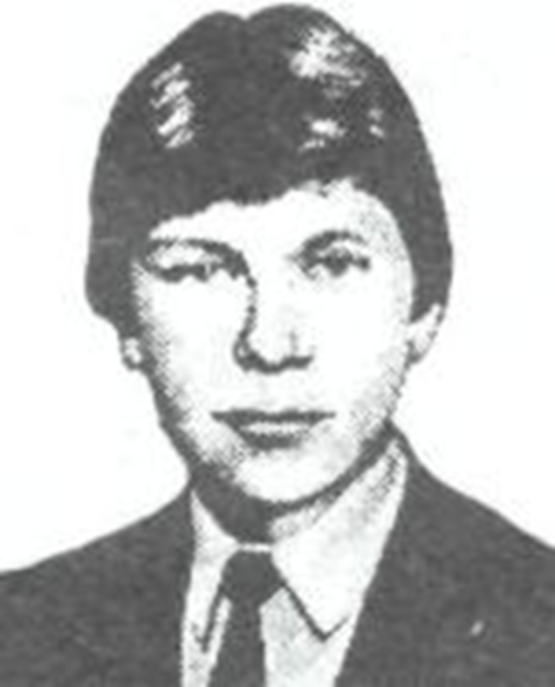 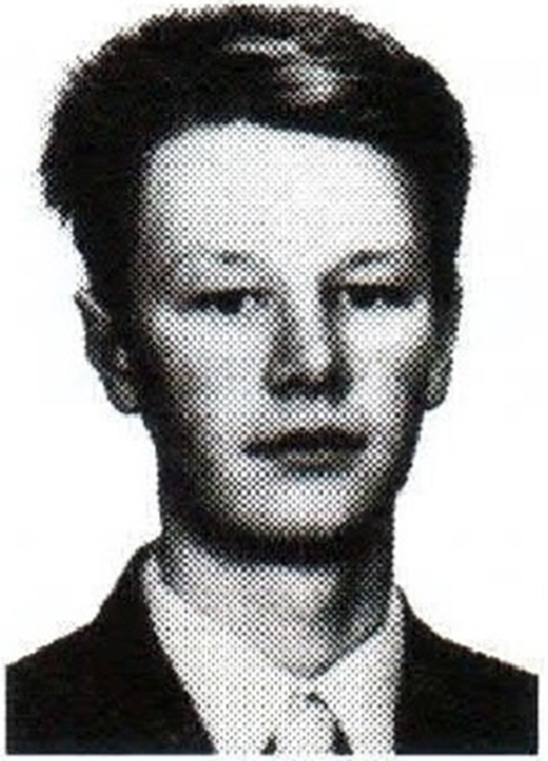 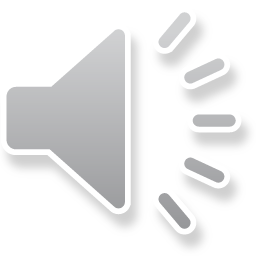 Перечень качеств
Принципиальность
Честность
Ложная жертвенность
Самопожертвование
Смелость
Жалость
Ответственность
Доброта
Сила воли
Авторитетность
Перечень качеств
Совестливость
Безрассудство
Страх,
Корысть
Трусость
Бескорыстие
Мужество
Хвастливость
Агрессивность
Стремление выделиться
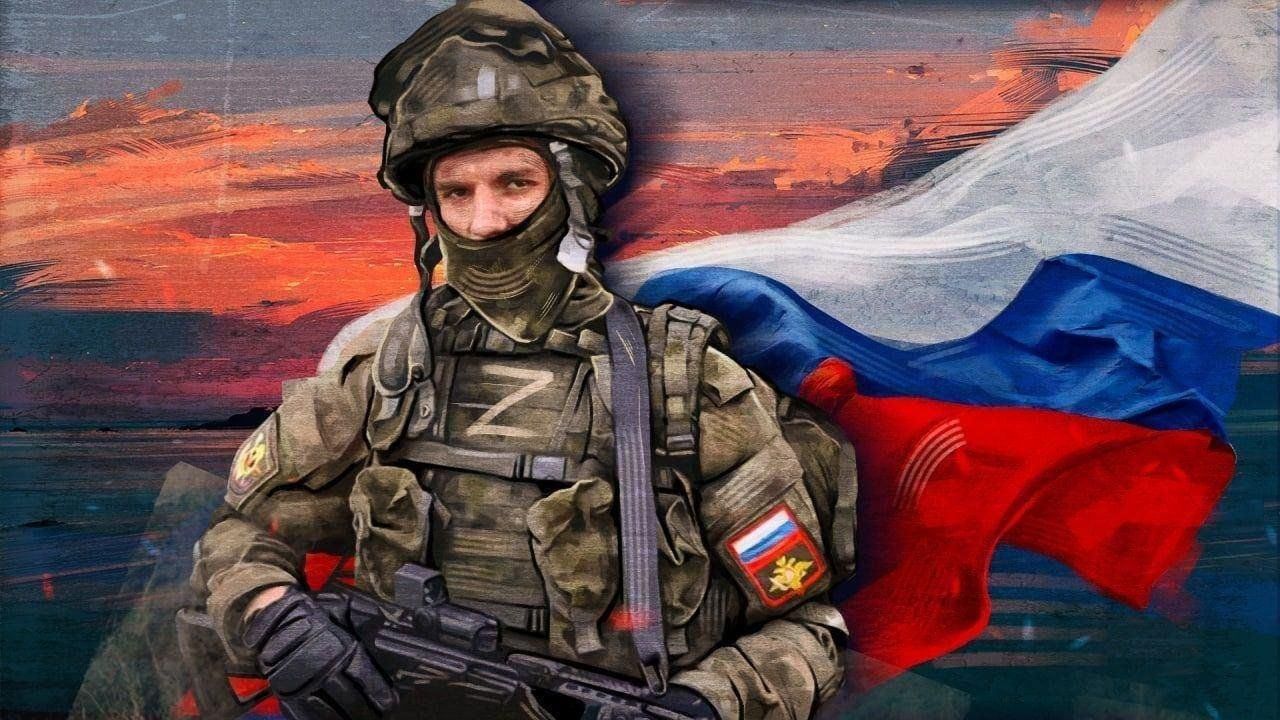 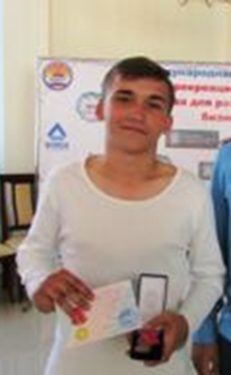 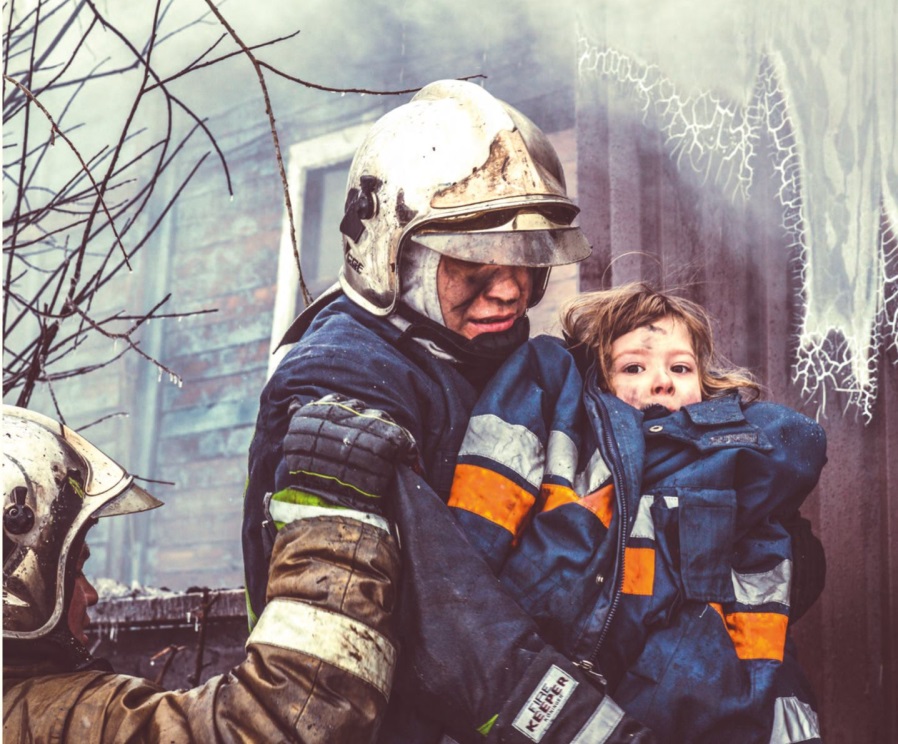 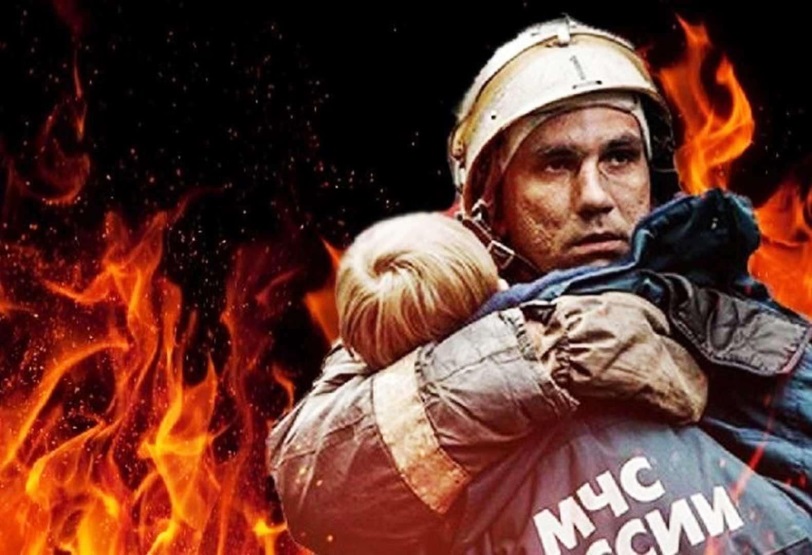 Зайцев Василий Ефимович
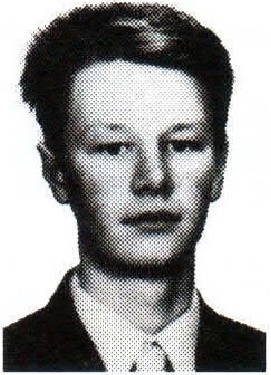 Умрихин Евгений Викторович
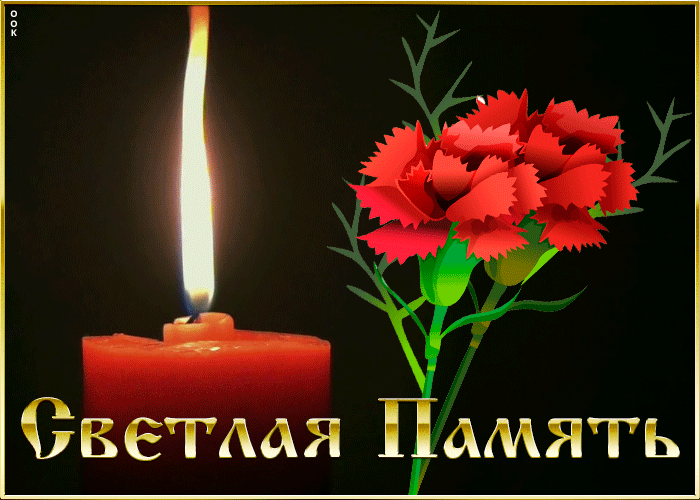 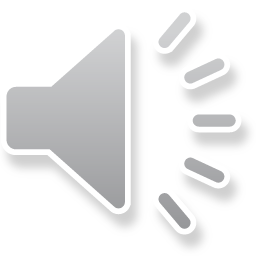 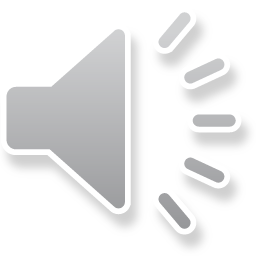 КТО  Я?